BENEFITS OF ONLINE PROFILING
MEMCON: PERFORMANCE IMPROVEMENT
CURRENT DETECTION MECHANISM
MEMCON: Detecting and Mitigating Data-Dependent Failures by Exploiting Current Memory Content
Samira Khan, Chris Wilkerson, Zhe Wang, Alaa Alameldeen, Donghyuk Lee, Onur MutluUniversity of Virginia, Intel, Nvidia, ETH Zurich
MEMCON: MEMORY CONTENT-BASED DETECTION AND MITIGATION
MEMCON: COST-BENEFIT ANALYSIS
MEMCON: REDUCTION IN REFRESH COUNT
DETECTION IS HARD DUE TO 
INTERMITTENT FAILURES
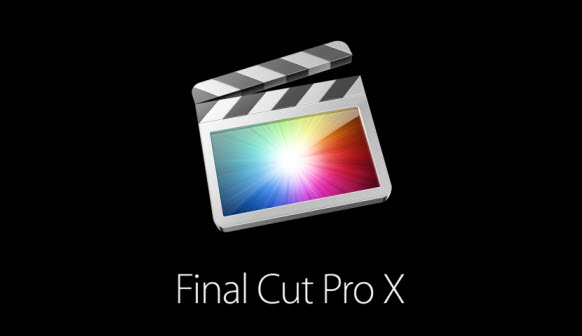 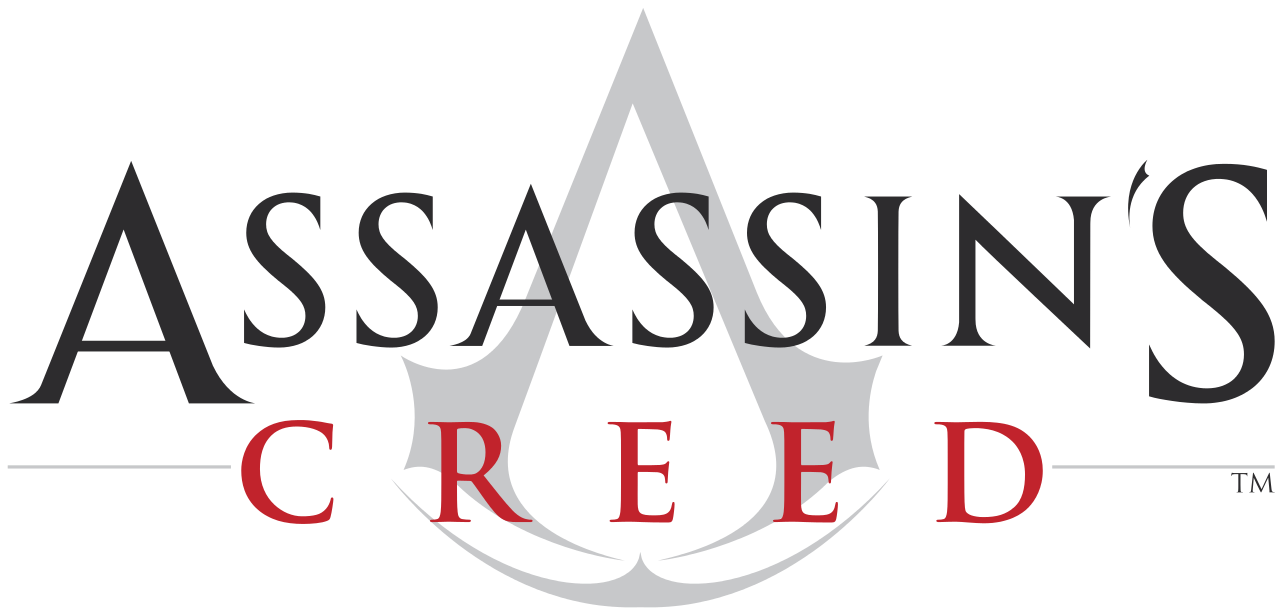 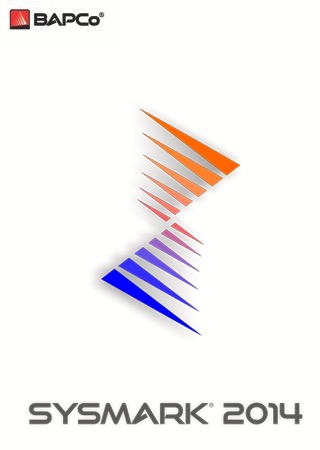 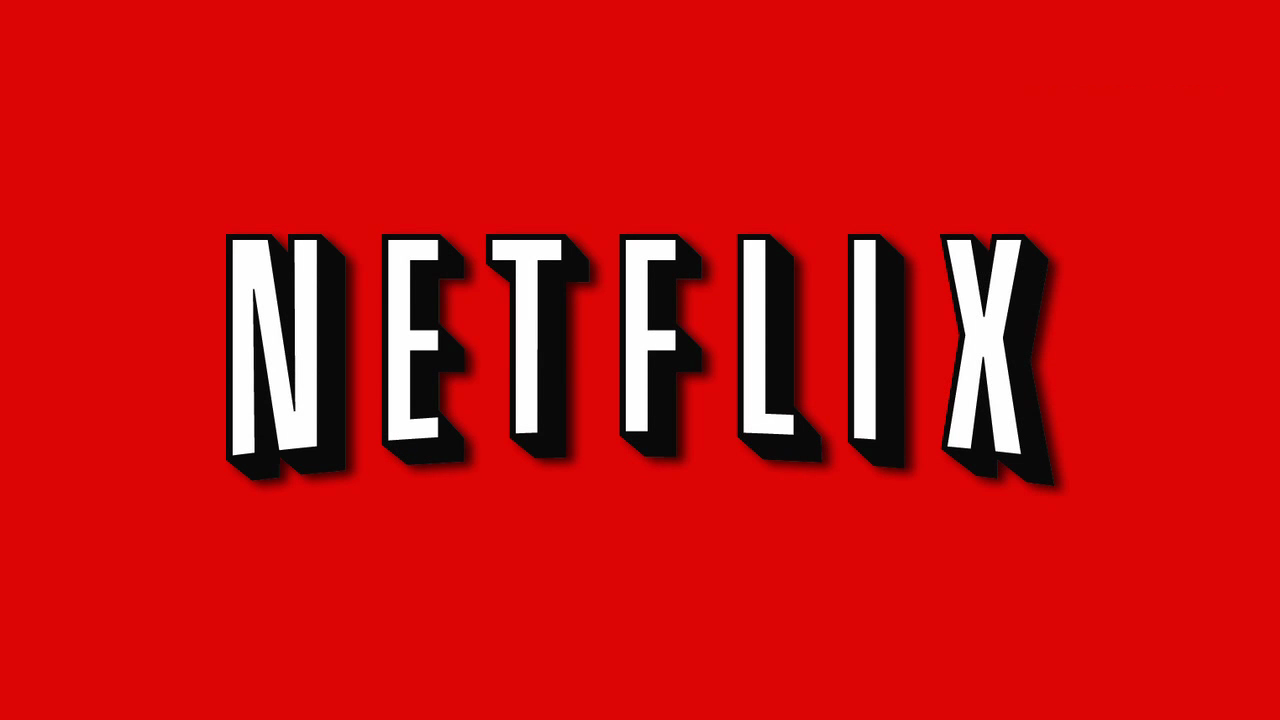 HOW TO DETECT DATA-DEPENDENT FAILURES?
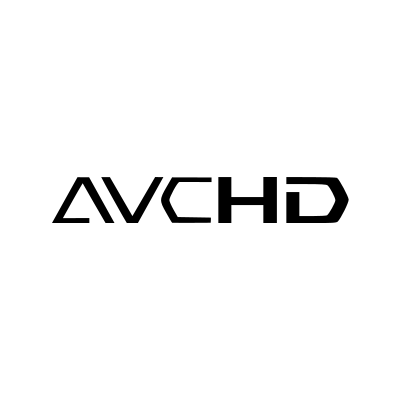 LO-REF
WRITE INTERVAL PREDICTION
Cost: Extra memory accesses to read and write rows
Detect every possible failure with all content before execution
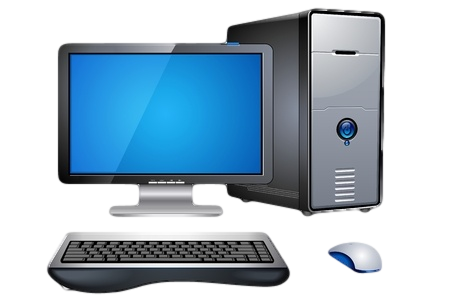 BENEFITS OF ONLINE PROFILING
UPPER BOUND
HI-REF
Four-Core
DATA-DEPENDENT FAILURE
NO NEED TO DETECT EVERY POSSIBLE FAILURE
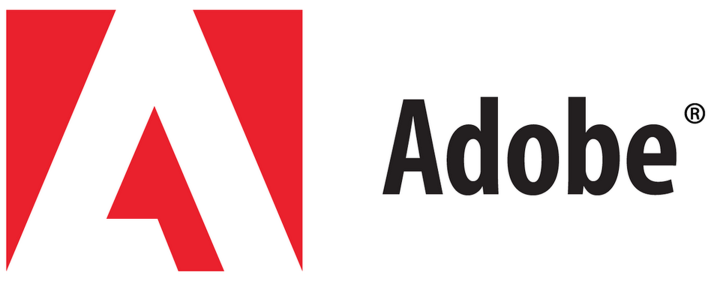 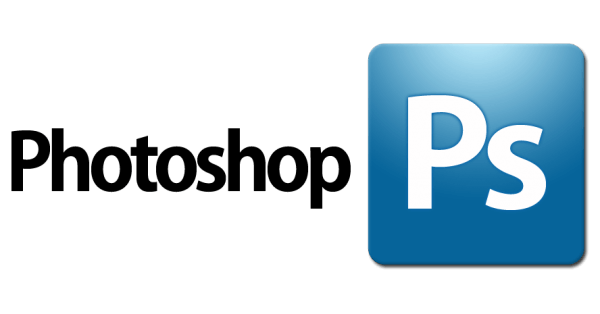 Single-Core
LO-REF
Test with specific data pattern in neighboring cells
Benefit: If no failure found, can reduce refresh rate
LO-REF
HI-REF
How much longer??
0
1
Detect
and 
Mitigate
Pattern x, Cell A
Pattern y, Cell B
Pattern z, Cell C 
…
(All possible
failing cell)
SCRAMBLED
MAPPING
X-?
X
X+?
Cost
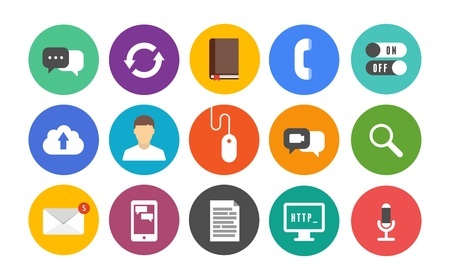 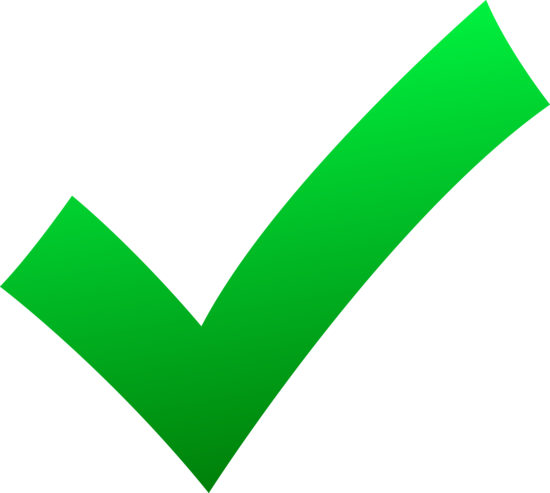 NO 
FAILURE
Frequent Testing
Selective Testing
0
0
L
0
0
0
0
0
0
0
0
1
1
0
1
1
1
1
1
0
0
0
0
0
0
0
0
0
0
1
1
1
0
0
0
1
0
0
0
0
1
0
0
0
0
0
0
1
0
Write Requests
LO-REF
Cost
HI-REF
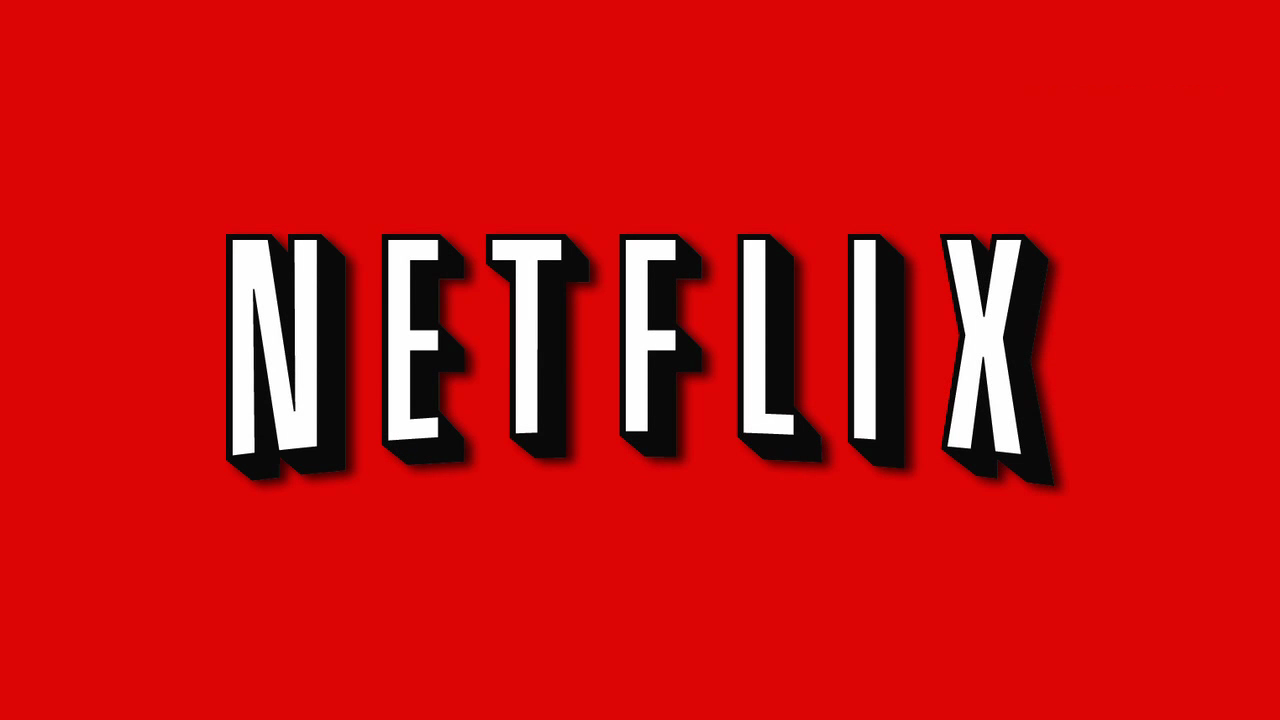 Testing
Write Requests
Testing
Testing
Current content, Cell A
LINEAR
MAPPING
Testing
Expected
RIL > 1024 ms
Wait for
1024 ms
Unreliable
DRAM Cells
X-1
X
X+1
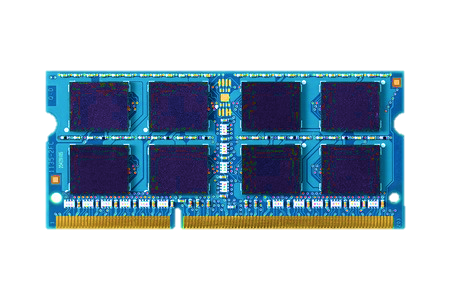 Technology
Scaling
How to detect data-dependent failures 
when we even do not know 
which cells are neighbors?
LO-REF
0
R
0
0
0
D
1
1
1
1
Unreliable
DRAM Cells
Avg Cost
Time
16 ms
HI-REF
16 ms
HI-REF
16 ms
HI-REF
MEMCON selectively initiates testing 
when the write interval is long enough 
to amortize the cost of testing
Reduce refresh count by using a lower refresh rate,
but use higher refresh rate for faulty cells
FAILURE
Time
LO-REF
Reliable System
Detect and mitigate errors after 
the system has become operational
Avg Cost
64 ms
LO-REF
64 ms
LO-REF
Unreliable
DRAM Cells
Reliable
DRAM Cells
Unreliable
DRAM Cells
Application
List of Failures
Write Interval Length
Unreliable DRAM Cells 
with Program Content
If the interval is already 1024 ms long, 
the probability that the remaining interval is greater than 1024 ms is on average 76%
List of Failures
Write intervals follow a Pareto distribution
Applications
2. Improves performance and energy efficiency
Reduce refresh rate, refresh faulty rows more frequently
After a write, wait for a CIL, where P(RIL) > 1024 is high
If idle, predict the interval will last more than 1024 ms
Some cells can fail depending 
on the data stored in 
neighboring cells
SCRAMBLED
MAPPING
X-4
X
X+2
On average 71% reduction 
in refresh count,
very close to the upper bound of 75%
Simultaneous Detection and Execution 
Based on current memory content of running applications
t1
t2
t3
t1
ONLINE PROFILING
t2
t3
Initial Failure Detection and Mitigation
Applications 
in Execution
Improves yield, reduces cost, enables scaling 
Vendors can make cells smaller without a strong reliability guarantee
Time
Time
VISION: SYSTEM-LEVEL DETECTION AND MITIGATION
Leads to significant performance improvement
The longer the elapsed time after a write
 The longer the write interval
Need to detect and mitigate 
only with the current content
Initiate a test only when the cost can amortized
NOT EXPOSED TO THE SYSTEM
CHALLENGE IN DETECTION
GOAL
Detects data-dependent failures 
without the knowledge of the 
DRAM internal address mapping
MEMCON: MEMORY-CONTENT BASED DETECTION
MEMCON: 
HIGH-LEVEL VISION
No initial detection and mitigation
Start running the application with a high refresh rate
Detect failures with the current memory content
If no failure found, use a low refresh rate
What is the write interval that can amortize the cost?
MinWriteInterval
864 ms